CIS 441/541: Intro to Computer GraphicsLecture 9: OpenGL
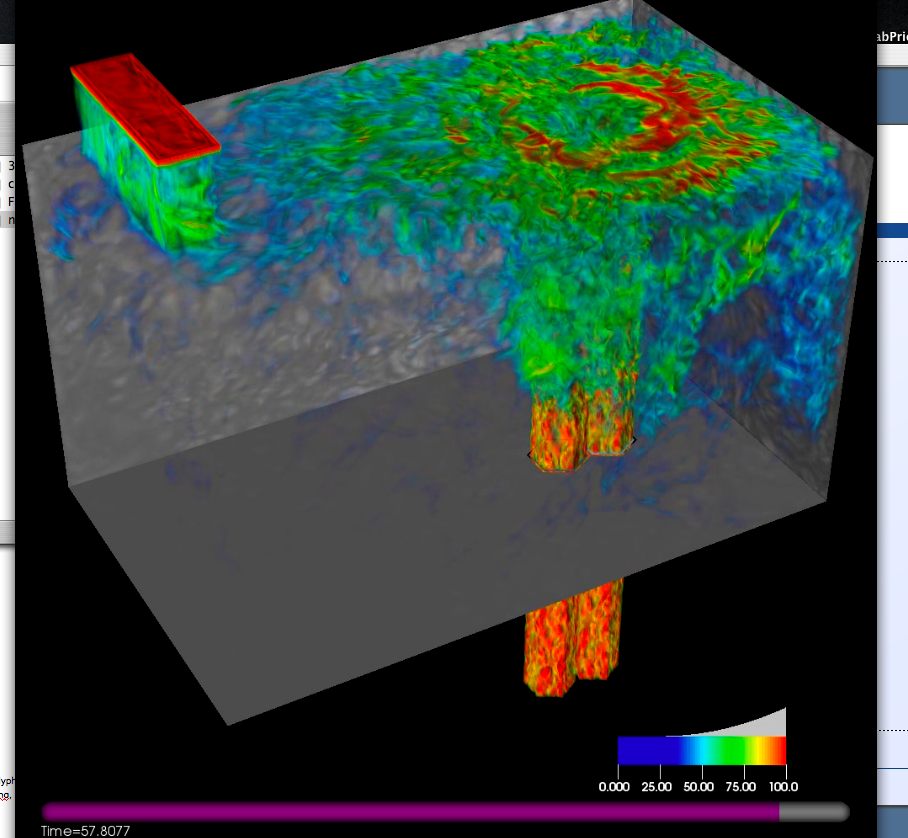 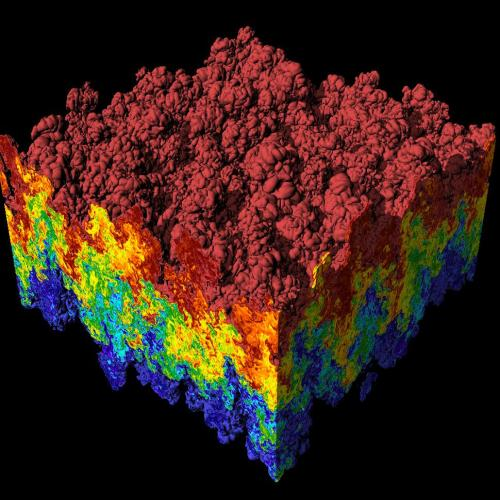 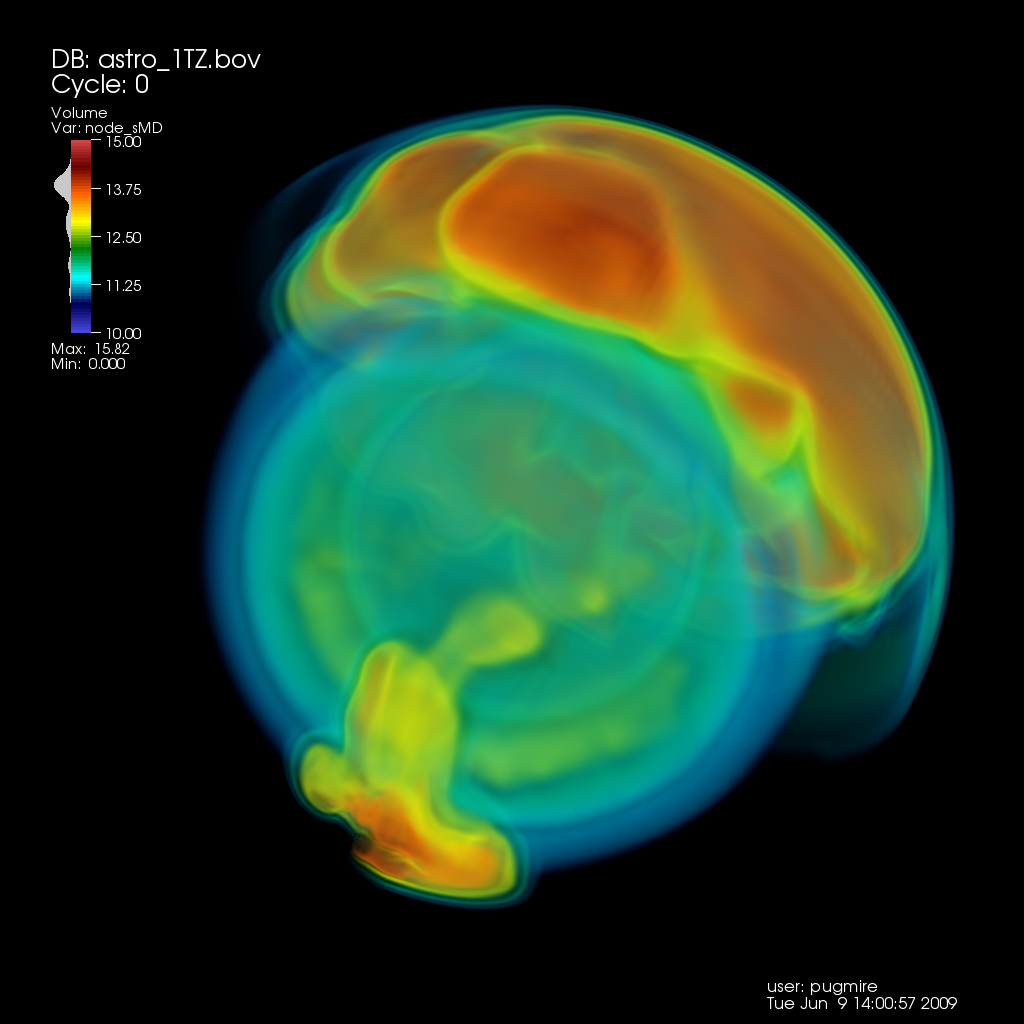 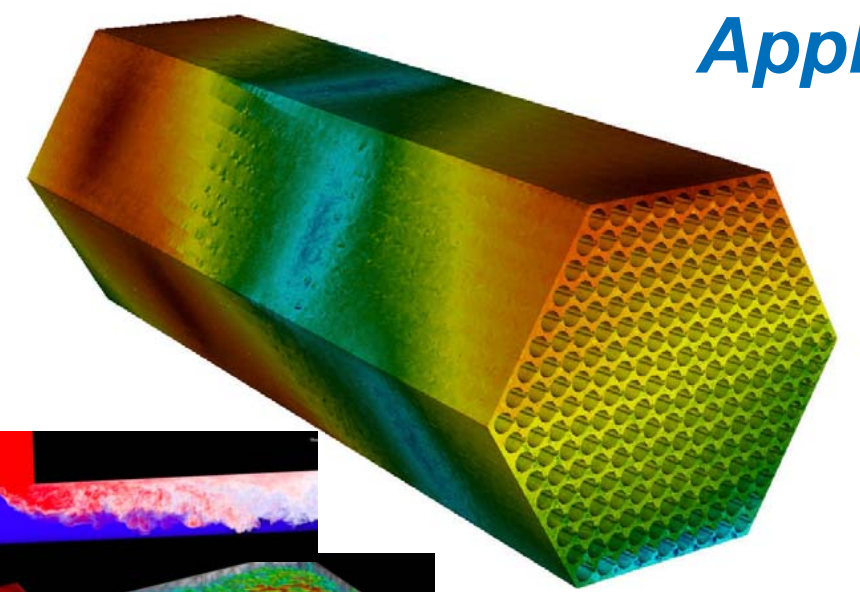 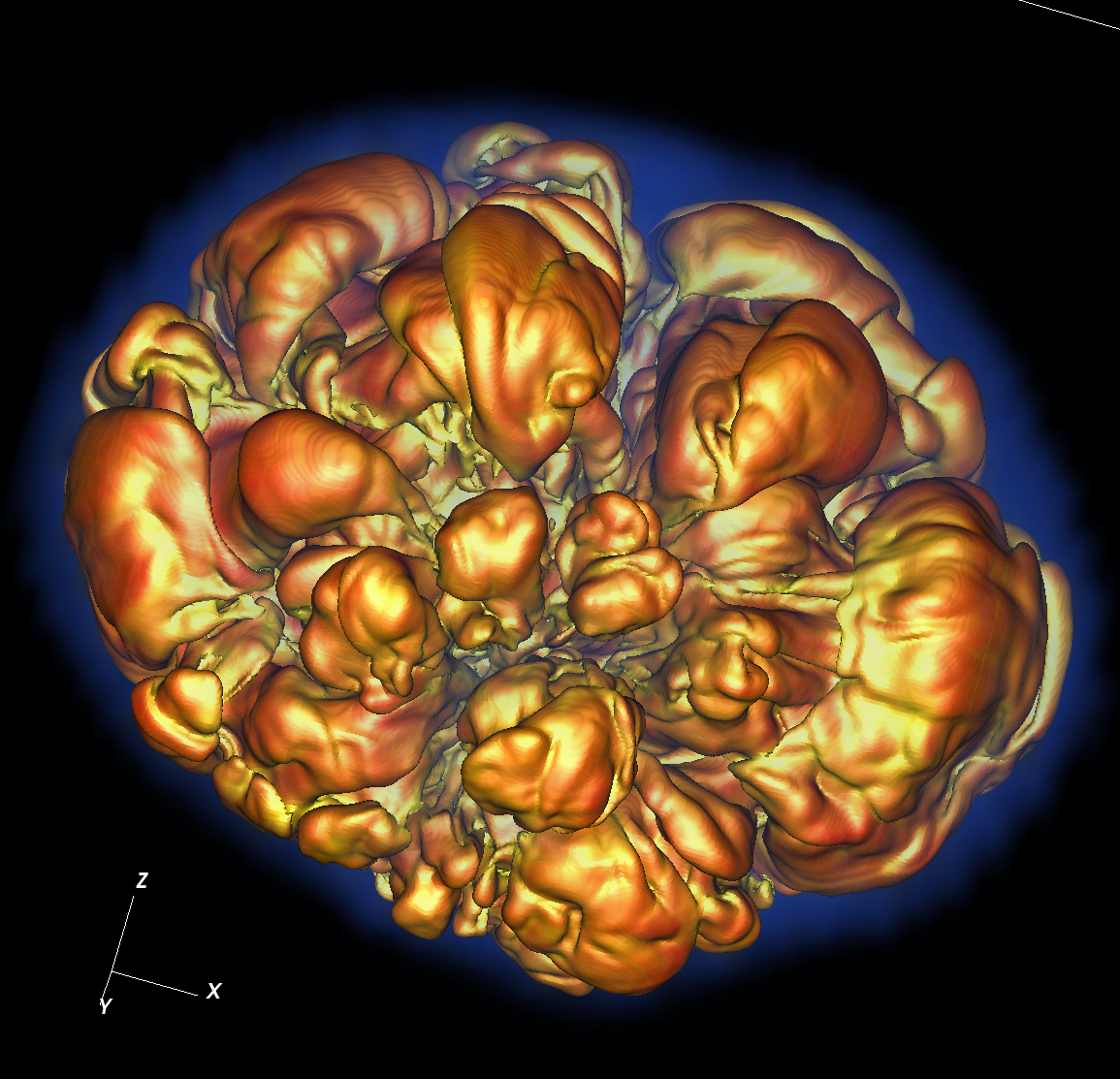 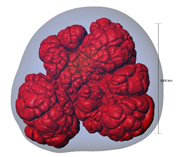 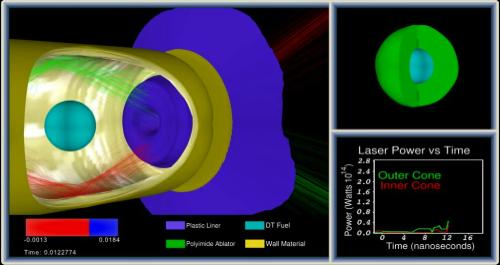 May 4, 2021
Hank Childs, University of Oregon
Current Plan (1/2)
Quiz 3
Old: Thursday of Week 6 (in two days)
Old: on matrices
New: Thursday of Week 7 (in nine days)
New: on Phong shading
Current Plan (2/2)
Early part of Week 8: 2B due
Rest of Week 8 -> Week 10  you work on final projects
Lectures will be on misc. topics in graphics, esp. in support of final projects
Quiz 3 (Week 6): likely on matrices
Quiz 3 (Week 7): Phong shading
Quiz 4 (Week 8): likely on GL
Quiz 5 (Week 10): likely on topics in final weeks
Office Hours
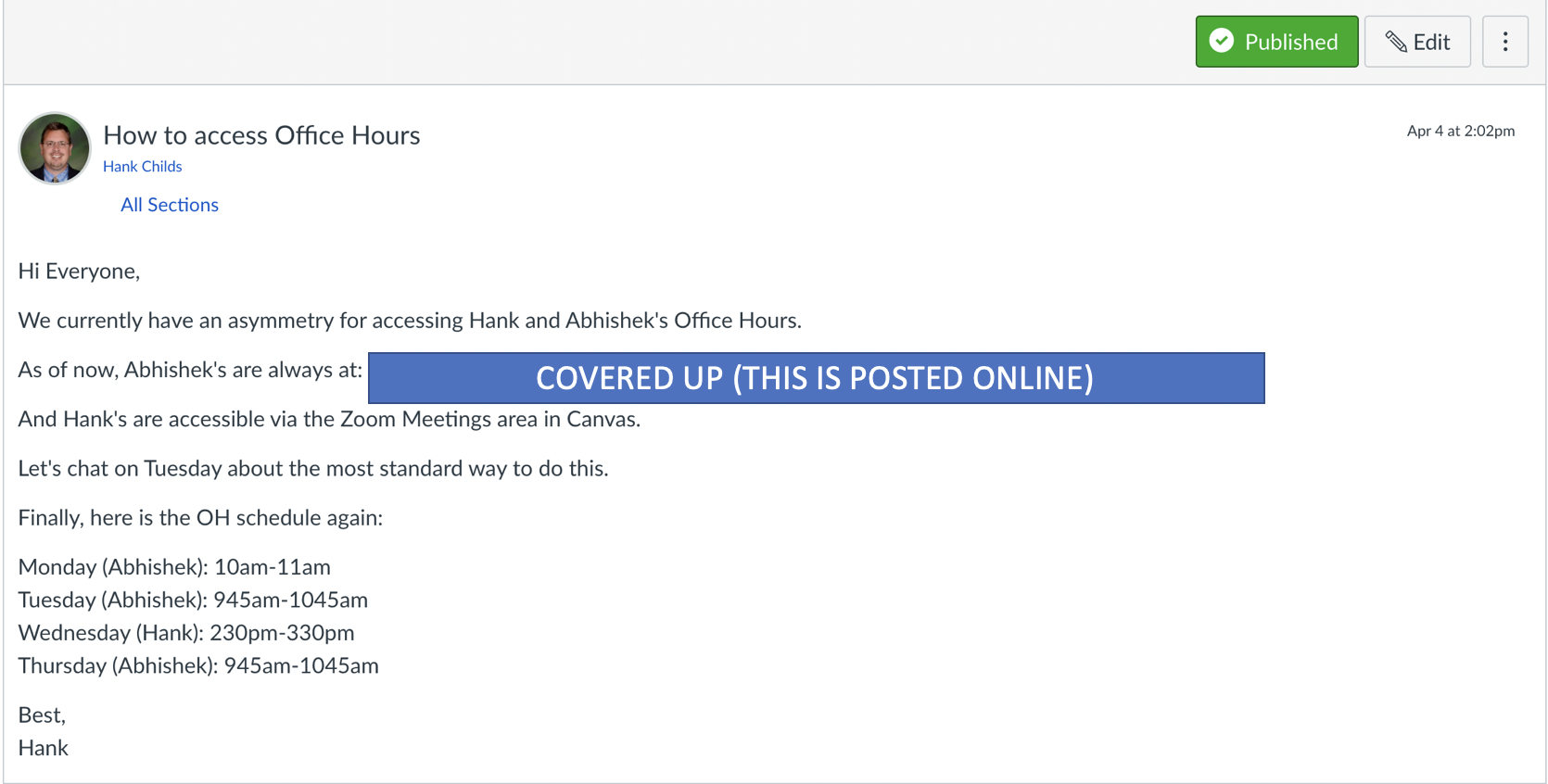 Project #1F (8%), Wed May 5th
Goal: add shading, movie
Extend your project1E code
Important:
add #define NORMALS
Download new file, update to new file
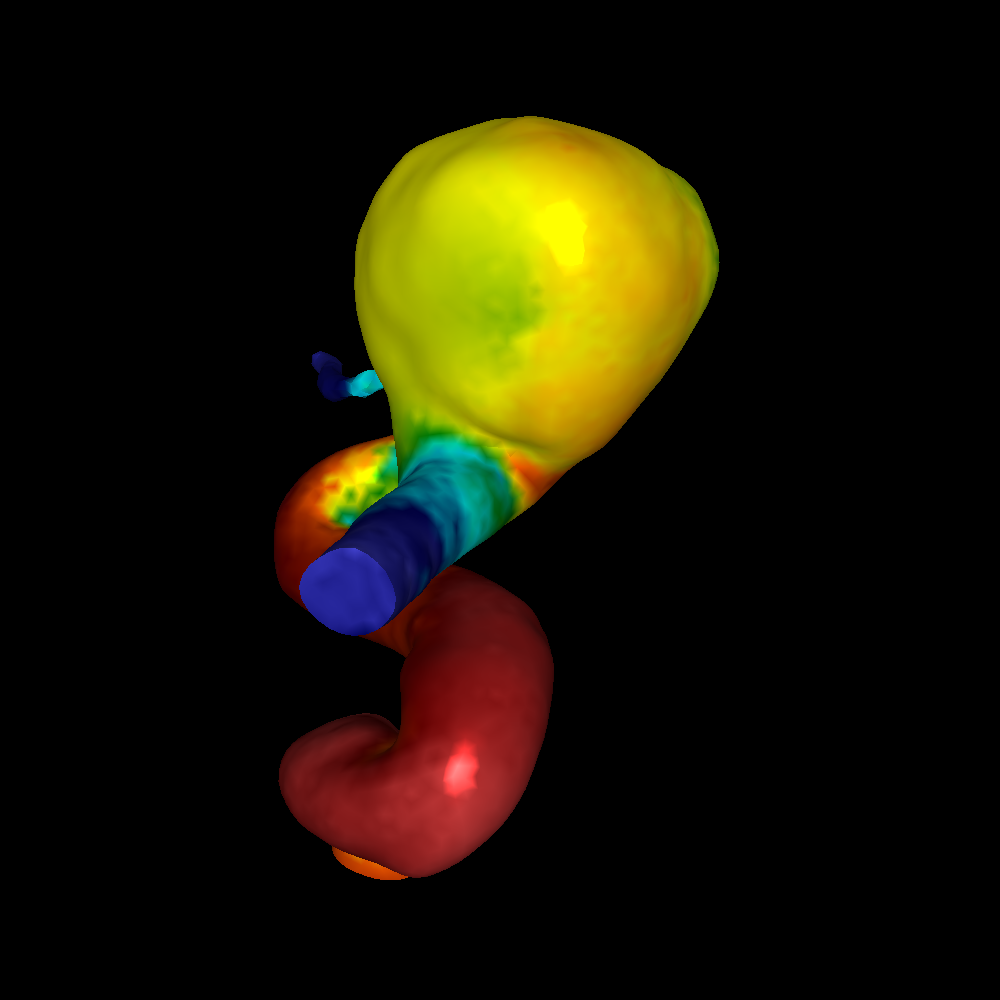 Changes to data structures
class Triangle
{
  public:
      double X[3], Y[3], Z[3];
      double colors[3][3];
      double normals[3][3];
};
reader1e.cxx will not compile (with #define NORMALS) until you make these changes
reader1e.cxx will initialize normals at each vertex
More comments (1/3)
This project in a nutshell:
Add method called “CalculateShading”
My version of CalculateShading is about ten lines of code.
Call CalculateShading for each vertex
This is a new field, which you will LERP
Modify RGB calculation to use shading
More comments (2/3)
New: more data to help debug
I will make the shading value for each pixel available
I will also make it available for ambient, diffuse, specular
Don’t forget to do two-sided lighting
REVERSAL: do one-sided lighting
(c_x, c_y, c_z) / camera = (0,1,0)
This example has a triangle vertex, v, at the origin, the camera one unit along the Y-axis and the light source one unit along the X-axis.

The lightDir and viewDir formulas show the conventions we should use for direction for general positions.
viewDir = normalize(c_x-v_x,    c_y-v_y,     c_z-v_z) = (0, 1, 0)
(0.707,0.707,0) / view normal
(l_x, l_y , l_z) / light source = (1,0,0)
(v_x, v_y, v_z)
= (0,0,0)
lightDir 
= normalize(l_x-v_x,    l_y-v_y,    l_z-v_z)
= (1, 0, 0)
More comments (3/3)
I haven’t said anything about movie encoders
Project #1F (8%), Due Weds May 5th
Goal: add shading, movie
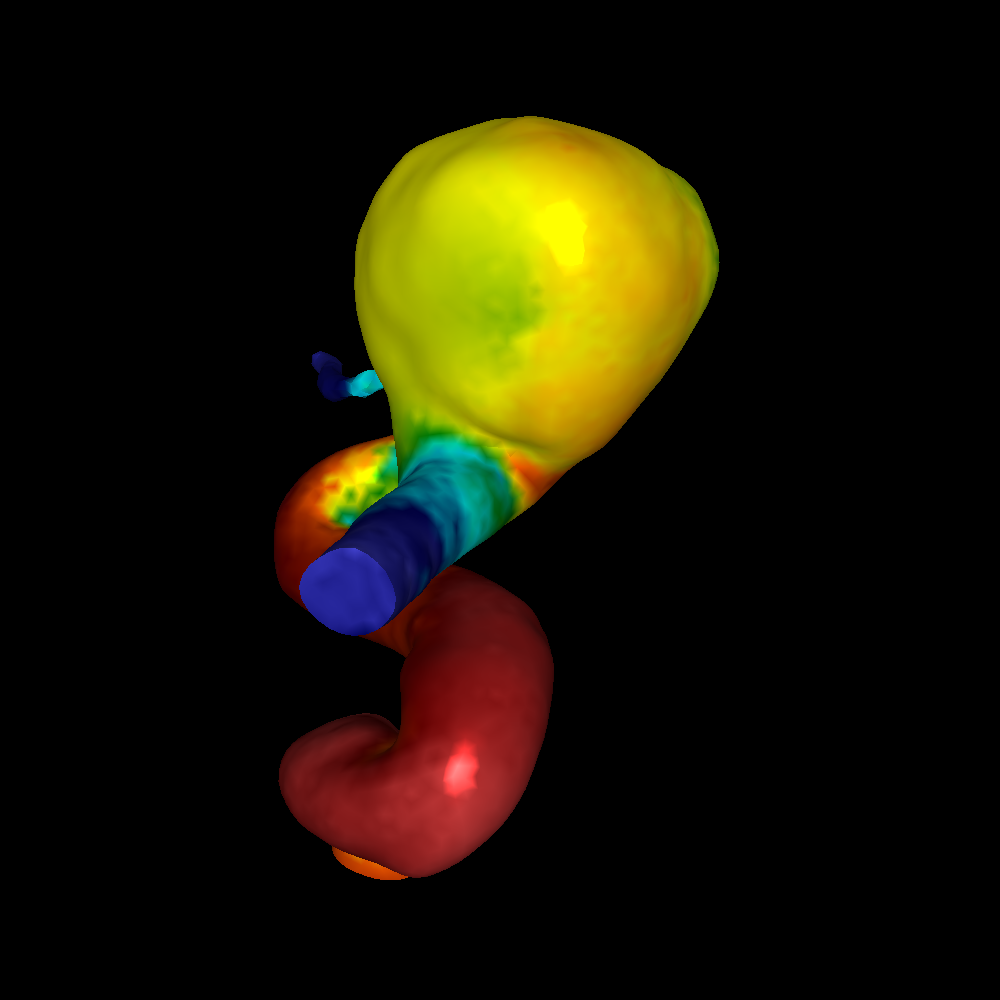 (Lecture Begins)
GLFW: Graphics Library FrameWork
Open Source, multi-platform library for
OpenGL, 
OpenGL ES, and
Vulkan development 
on the desktop
Source: https://www.glfw.org/
OpenGL ES?
OpenGL ES is an “embeddable subset” of OpenGL
Slims down large OpenGL API to bare essentials
Enables implementation on devices with
simpler, cheaper hardware
power requirements (runs on batteries)
Standard on smartphones running both Apple’s IOS and Google’s Android operating
Source: khronos.org
Vulkan?
New generation graphics and compute API
Features:
high-efficiency
cross-platform access to modern GPUs 
PCs
consoles
mobile phones
embedded platforms
Source: khronos.org
GLFW: Graphics Library FrameWork
Written in C
Supports 
Windows 
macOS 
two Unix (X11 and Wayland)
Source: https://www.glfw.org/
GLFW: Does Things We Don’t Want to Do
GLFW provides a simple API for 
creating windows
receiving input and events
Source: https://www.glfw.org/
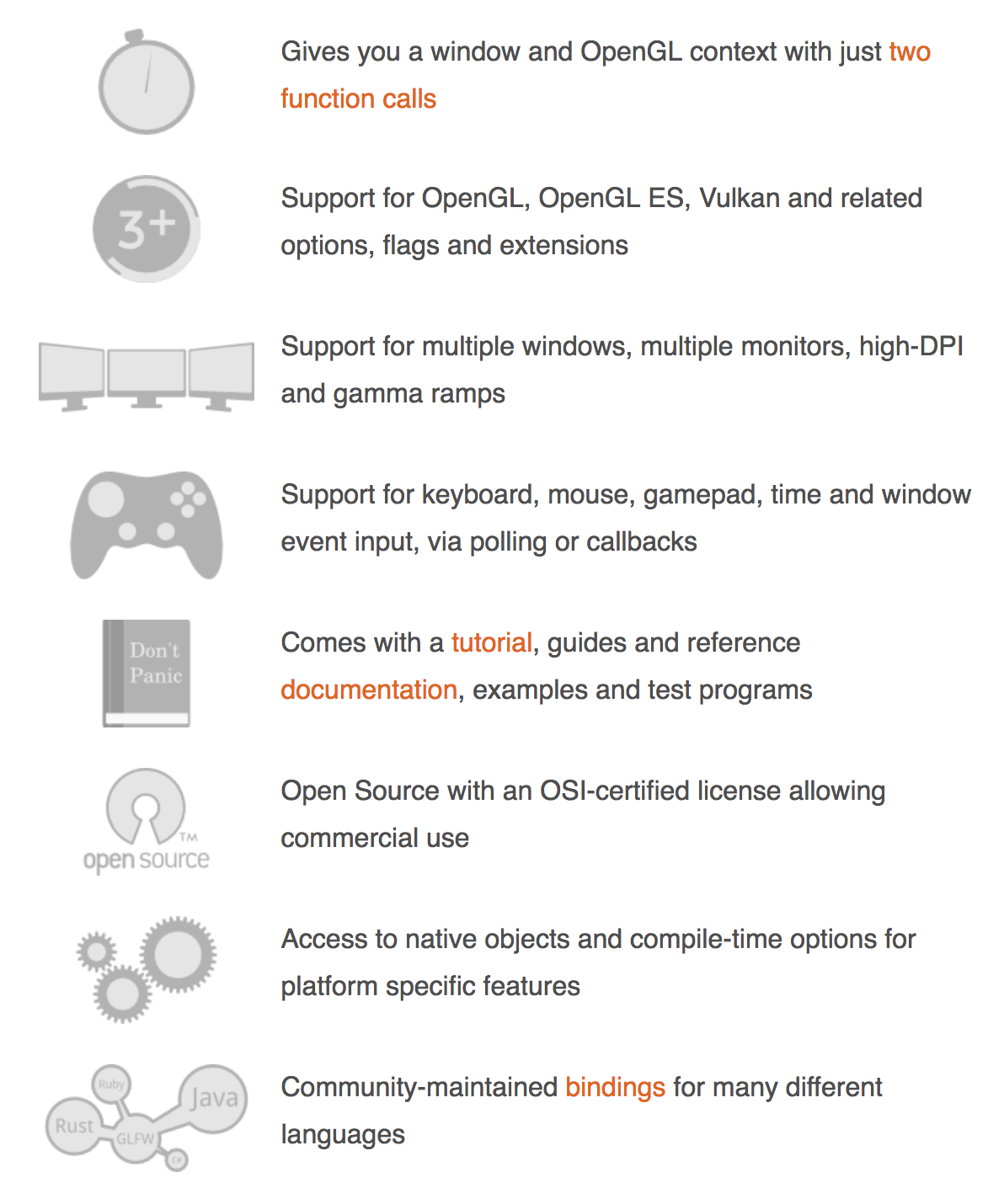 GLFW
Source: https://www.glfw.org/
Layout of Simple OpenGL Program
Set up windows
Set up things to render (VBOs)
Set up how to render (shaders)
While (1)
Accept events, make changes
New camera positions, new geometry, etc.
Render
Layout of Simple OpenGL Program
This is done for you in 2A
Simple through GLFW
Will talk about this first
Set up windows
Set up things to render (VBOs)
Set up how to render (shaders)
While (1)
Accept events, make changes
New camera positions, new geometry, etc.
Render
Layout of Simple OpenGL Program
Set up windows
Set up things to render (VBOs)
Set up how to render (shaders)
While (1)
Accept events, make changes
New camera positions, new geometry, etc.
Render
This is done for you in 2A
Simple through GLFW
Will talk about this second
Layout of Simple OpenGL Program
Set up windows
Set up things to render (VBOs)
Set up how to render (shaders)
While (1)
Accept events, make changes
New camera positions, new geometry, etc.
Render
This will be discussed for 2B.  In 2A, renders one time and you are done.
Layout of Simple OpenGL Program
Set up windows
Set up things to render (VBOs)
Set up how to render (shaders)
While (1)
Accept events, make changes
New camera positions, new geometry, etc.
Render
Majority of this lecture & next.
You do both in 2A.
The remainder of this lecture and Thursday’s lecture are made up of 4 parts
Set up windows
Doing a render
Set up things to render (VBOs)
Set up how to render (shaders)  (Thursday)
Part 1
This is done for you in 2A
Simple through GLFW
Will talk about this first
Set up windows
Set up things to render (VBOs)
Set up how to render (shaders)
While (1)
Accept events, make changes
New camera positions, new geometry, etc.
Render
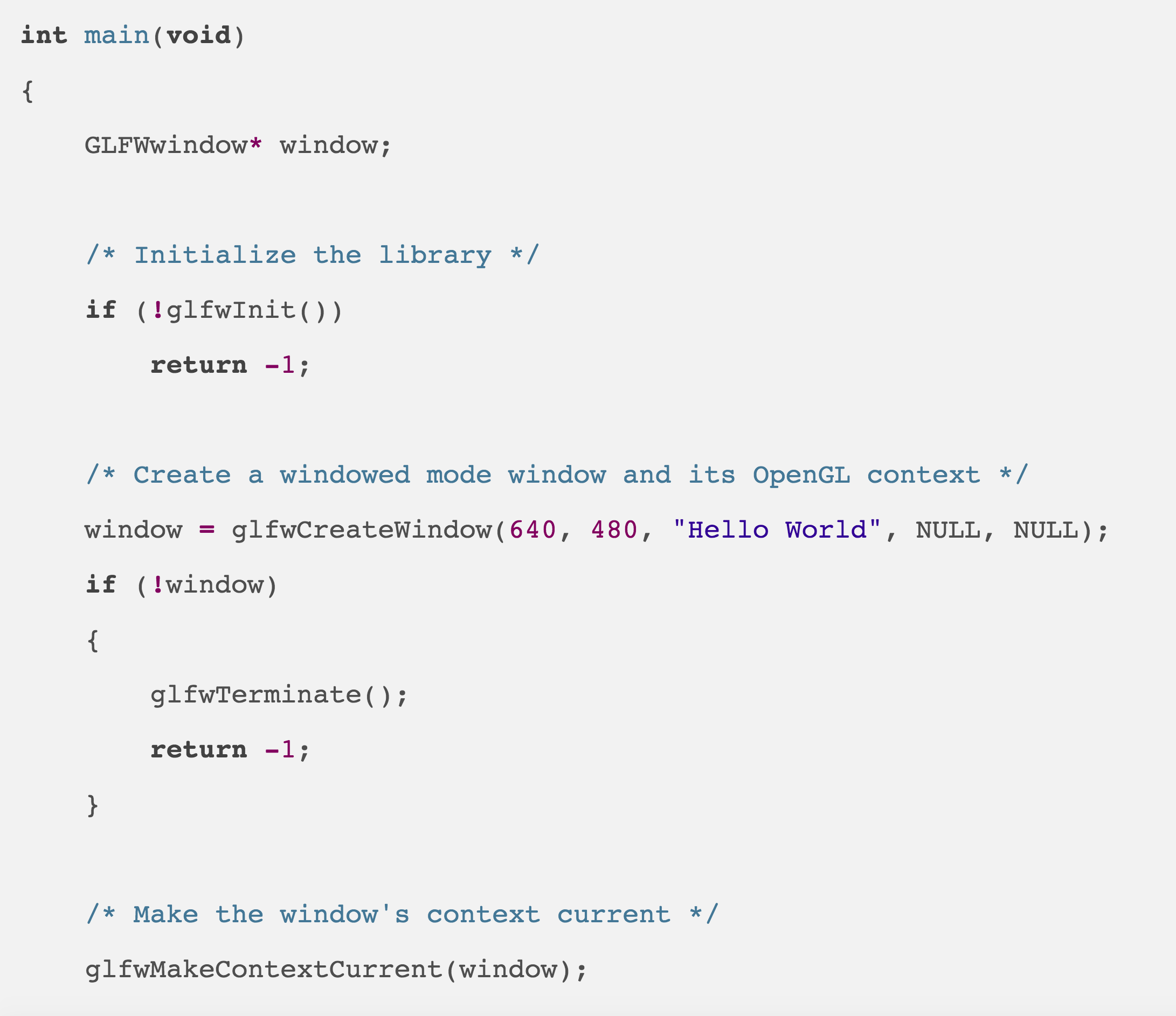 ???
https://www.glfw.org/documentation.html#example-code
OpenGL Context
An OpenGL context represents many things
A context stores all of the state associated with this instance of OpenGL
All of your buffers are within this context
If you have two OpenGL programs running, they can co-exist since each works in its own context
(Not something you need to worry about when writing your first GL programs)
https://www.khronos.org/opengl/wiki/OpenGL_Context
Note: Abhishek’s program has some extra stuff – not worth worrying about
EXCEPT:
  // uncomment these lines if on Apple OS X
  glfwWindowHint(GLFW_CONTEXT_VERSION_MAJOR, 3);
  glfwWindowHint(GLFW_CONTEXT_VERSION_MINOR, 2);
  glfwWindowHint(GLFW_OPENGL_FORWARD_COMPAT,   					     GL_TRUE);
  glfwWindowHint(GLFW_OPENGL_PROFILE, 									     GLFW_OPENGL_CORE_PROFILE);
Part 2
Set up windows
Set up things to render (VBOs)
Set up how to render (shaders)
While (1)
Accept events, make changes
New camera positions, new geometry, etc.
Render
This is done for you in 2A
Simple through GLFW
Will talk about this second
Render: 3 steps
Initialize
Perform Render Actions
Finalize
Rendering Step #1: Initialize (1/2)
Need to clear everything off the screen from the last render
You did this in Project 1
       for (int i = 0 ; i < npixels ; i++)
       {
           zbuffer[i] = -1.0;
           buffer[3*i+0] = 0;
           buffer[3*i+1] = 0;
           buffer[3*i+2] = 0;
       }
Rendering Step #1: Initialize (2/2)
GL command: glClear
Arguments: what to clear
Color buffer
Depth buffer   Z buffer

Actual invocation:
      glClear(GL_COLOR_BUFFER_BIT | GL_DEPTH_BUFFER_BIT);
Render Step #2: Perform Render Actions
GL needs to know:
Geometry to render
How to render that geometry
After a clear, you have to instruct GL to render geometry
You can optionally tell it how to render that geometry during a render cycle
Or you can tell it ahead of time
From Example Program (a little modified)
glUseProgram(shader_programme);
glBindVertexArray(vao);
while (!glfwWindowShouldClose(window)) {
    // wipe the drawing surface clear
    glClear(GL_COLOR_BUFFER_BIT | 				
		       GL_DEPTH_BUFFER_BIT);
    // draw points 0-3 from the currently bound VAO
    glDrawElements( GL_TRIANGLES, 6, 
						GL_UNSIGNED_INT, NULL );
     …
glUseProgram, glBindVertexArray, glDrawElements will be discussed later this lecture
... But this works too
while (!glfwWindowShouldClose(window)) {
    // wipe the drawing surface clear
    glClear(GL_COLOR_BUFFER_BIT | 				
		       GL_DEPTH_BUFFER_BIT);
    glUseProgram(shader_programme); // modify shader each render
    glBindVertexArray(vao); // modify geometry each render
    // draw points 0-3 from the currently bound VAO
    glDrawElements( GL_TRIANGLES, 6, 
						GL_UNSIGNED_INT, NULL );
     …
glUseProgram, glBindVertexArray, glDrawElements will be discussed later this lecture
Rendering Step #3: Finalize
Finalize means getting the image to the viewer on the display
In graphics, maintain two copies of buffers
Copy #1 (“front buffer”): given to the display for user to see
Copy #2 (“back buffer”): being generated “right now”
When rendering is done, swap “copy #2” into “copy #1” and start over
Command:  glfwSwapBuffers(window);
(And there is an OpenGL equivalent)
Why Double Buffered?
General computer science idea: double buffering (or “multiple buffering”)
use of more than one buffer to hold a block of data
Why?
"reader" sees a complete (though perhaps old) version of the data, rather than a partially updated version of the data being created by a “writer”
In other words: if you are continuously working on something, then regularly make a copy and show that to the user, rather than risking them see incomplete/partial versions
https://en.wikipedia.org/wiki/Multiple_buffering
Part 3
Set up windows
Set up things to render (VBOs)
Set up how to render (shaders)
While (1)
Accept events, make changes
New camera positions, new geometry, etc.
Render
Majority of this lecture and you do both in 2A.
Game Plan
Plan
Set up small things
Wrap the small things up into one big thing
More detail
Small things are buffers / Vertex Buffer Objects (VBOs)
Big things are arrays of buffers / Vertex Array Object (VAOs)
Lecture
Starts with VBO and then go on to VAO
Focuses on starter code for 2A
Walking Through the Starter Code
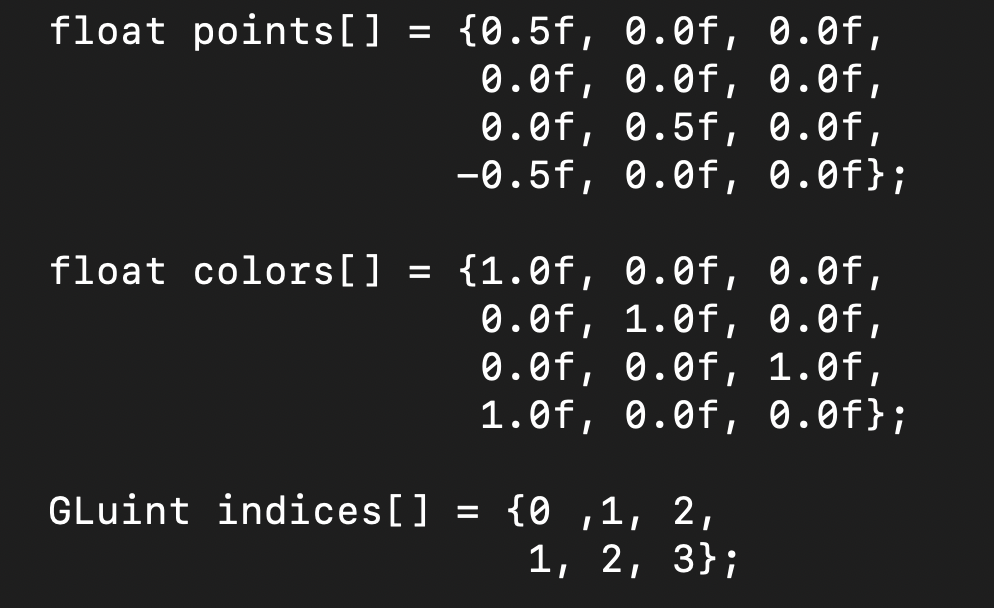 4 points: 
V0 = (0.5, 0, 0), red
V1 = (0, 0, 0), green
V2 = (0, .5, 0), blue
V3 = (-0.5, 0, 0), red
6 indices for 2 triangles
Triangle 0: (V0,V1,V2)
Triangle 1: (V1,V2,V3)
glGenBuffers / glBindBuffers / glBufferData
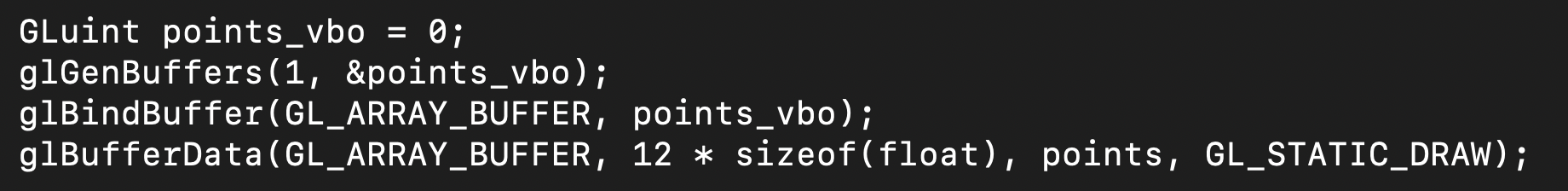 GLuint: this is an unsigned integer, but OpenGL defines its own type so it can deal with portability issues (like 32 bits vs 64 bits)
glGenBuffers / glBindBuffers / glBufferData
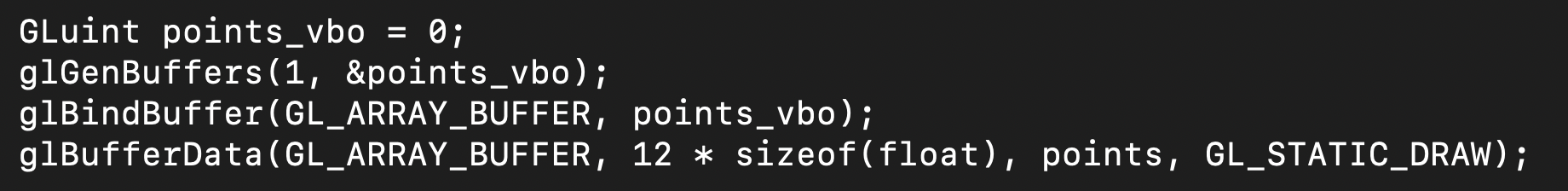 glGenBuffers
Asks OpenGL to generate a new buffer for the programmer to work with
That buffer will have a unique identifier (points_vbo)
This unique identifier is useful: lets programmer tell OpenGL which buffer they want to operate on
glGenBuffers / glBindBuffers / glBufferData
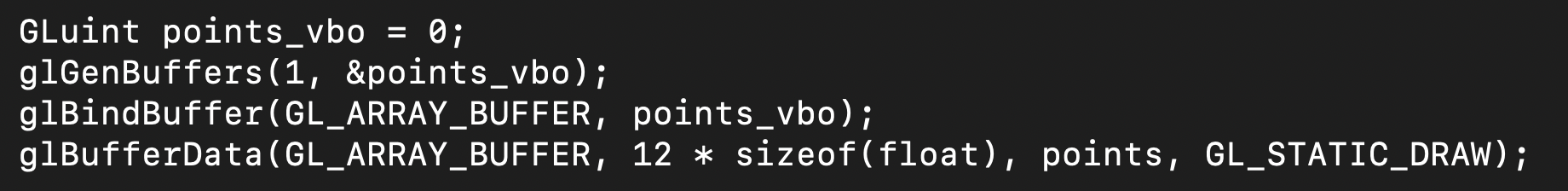 glBindBuffer
Buffers can operate on different types of “targets”
(I think types would be a better word than targets)
glBindBuffer says what type of target a buffer will operate on
It also makes the buffer “active,” meaning subsequent GL calls will use this buffer
Targets for glBindBuffers
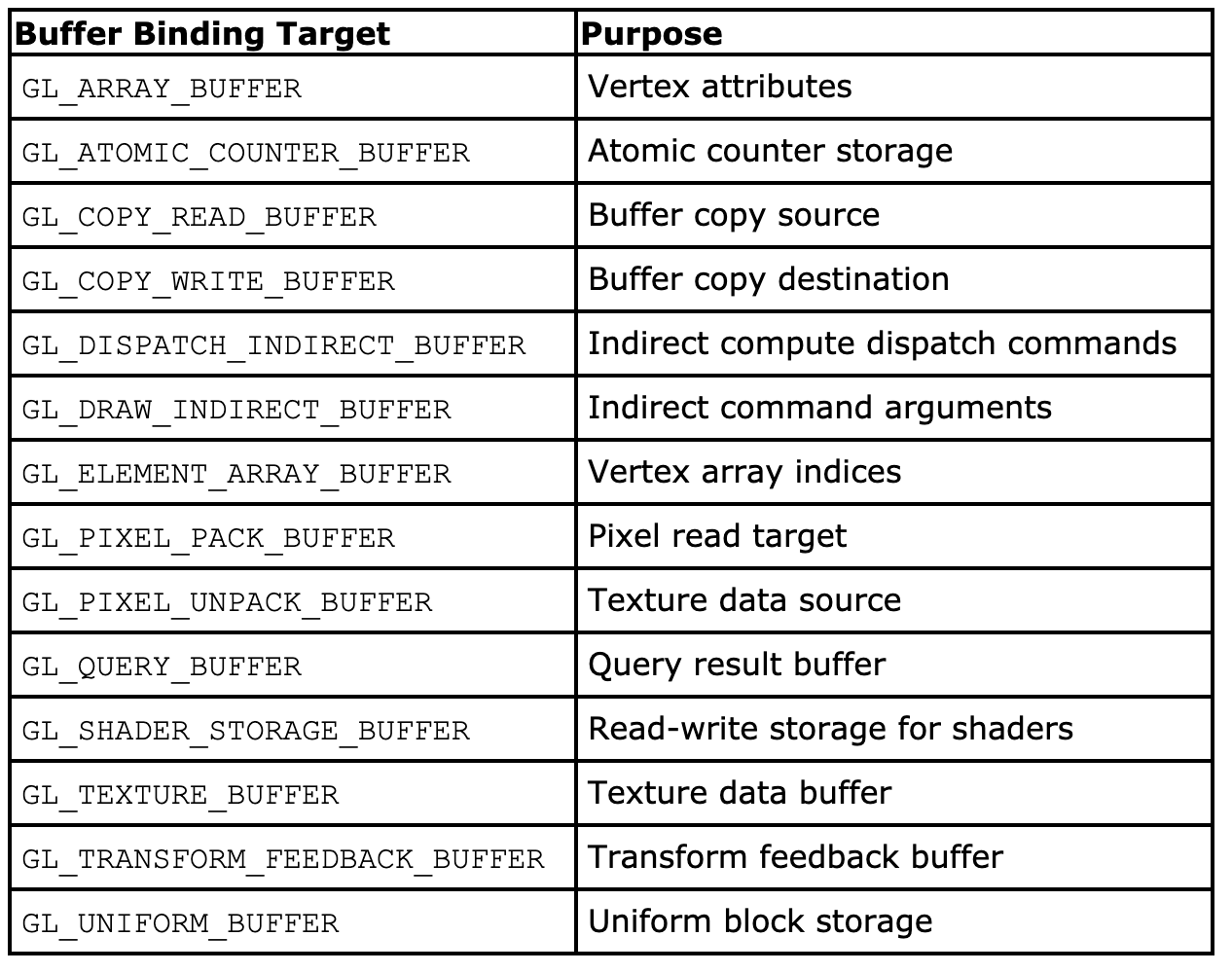 We will use the ones underlined in red
Distinction
Is this the data?
Or are these indices into existing data?
https://www.khronos.org/registry/OpenGL-Refpages/gl4/html/glBindBuffer.xhtml
glGenBuffers / glBindBuffers / glBufferData
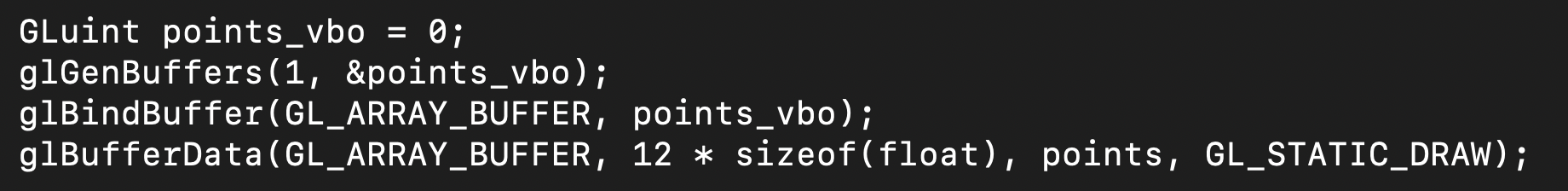 glBufferData
Tells OpenGL about your actual data
Notes: 
“target” (GL_ARRAY_BUFFER) is repeated
Passing 48 bytes, but not saying anything (yet) about how to interpret the data
GL_STATIC_DRAW tells OpenGL about the usage
glBufferData: usage types
Hint to OpenGL about how data will be used
Two parts: 
Frequency
   of access


Nature of
   access
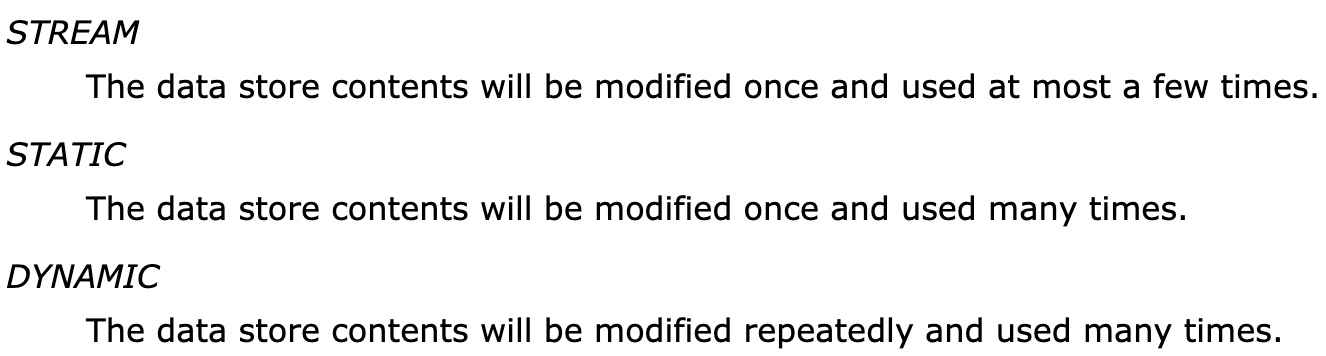 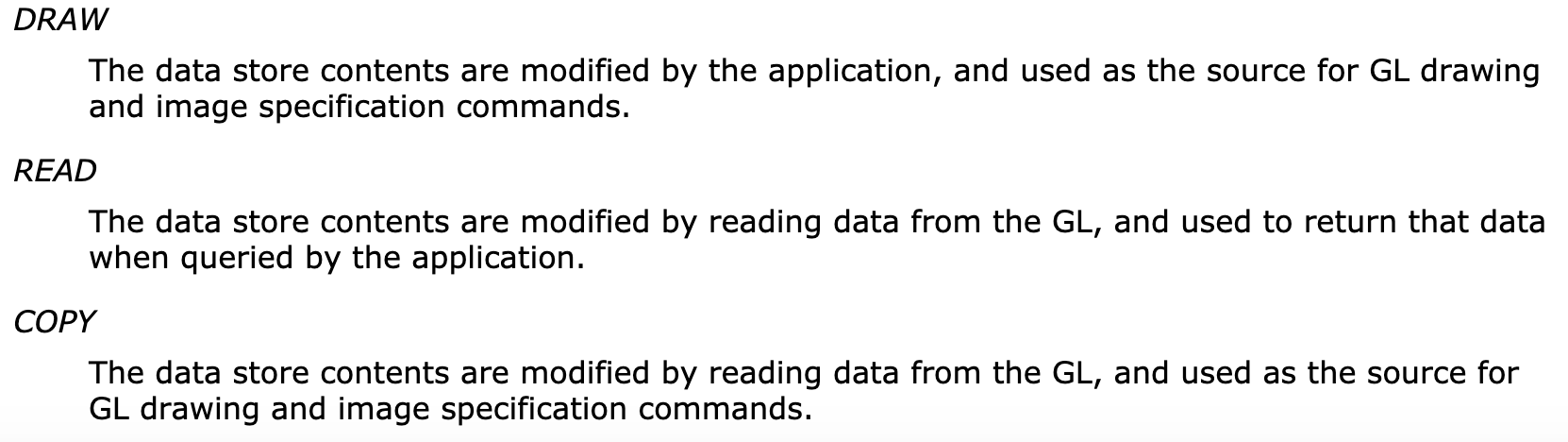 https://www.khronos.org/registry/OpenGL-Refpages/gl4/html/glBufferData.xhtml
glGenBuffers / glBindBuffers / glBufferData
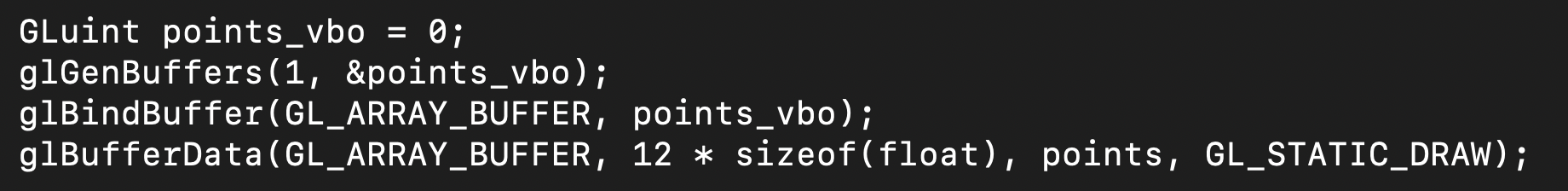 So what did this code do?
1) asked GL to make a buffer
2) told GL the buffer would be used to store an array
3) told GL the actual data to put in the buffer
More Starter Code
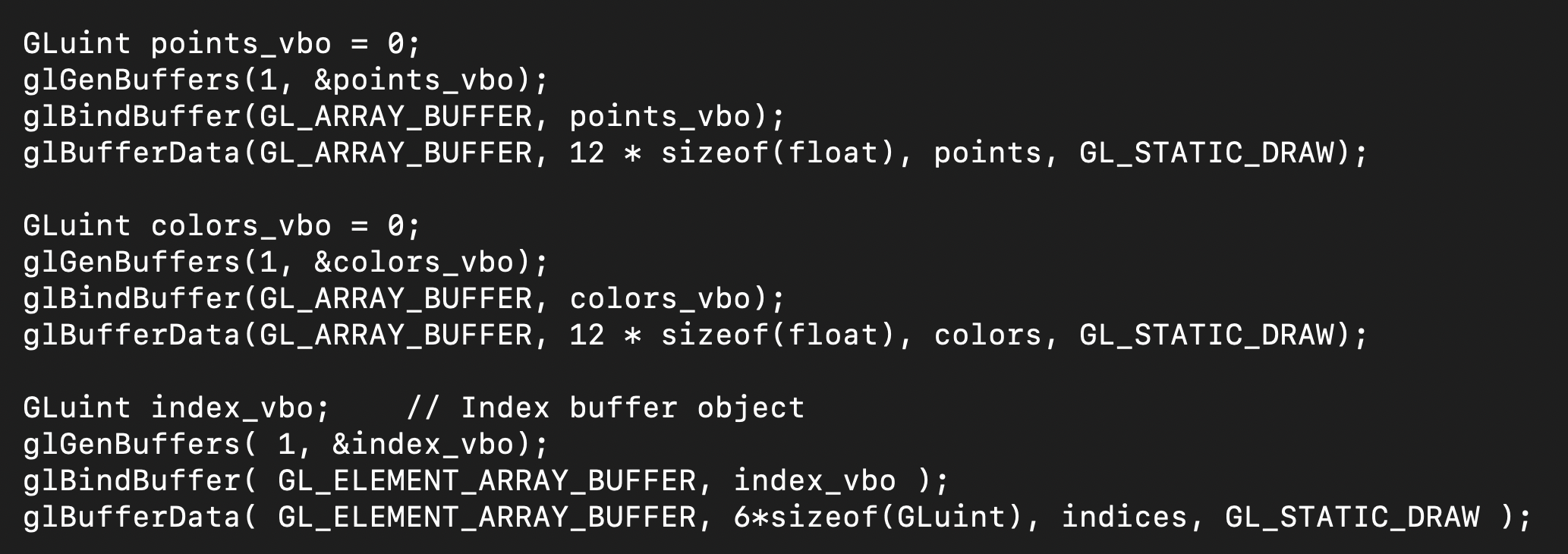 This one is indices, not data
Vertex Buffer Object versusVertex Array Object
Vertex Buffer Object (VBO): 
Memory buffer in your GPU
Contains information about vertices
Vertex Array Object (VAO):
Contains one or more VBOs
Should contain a “complete” renderable object
Summary:
VBOs store your vertex data
VAOs wrap up VBOs into something that can be rendered
Next Step in Starter Code:Make a VAO and put VBOs into VAO
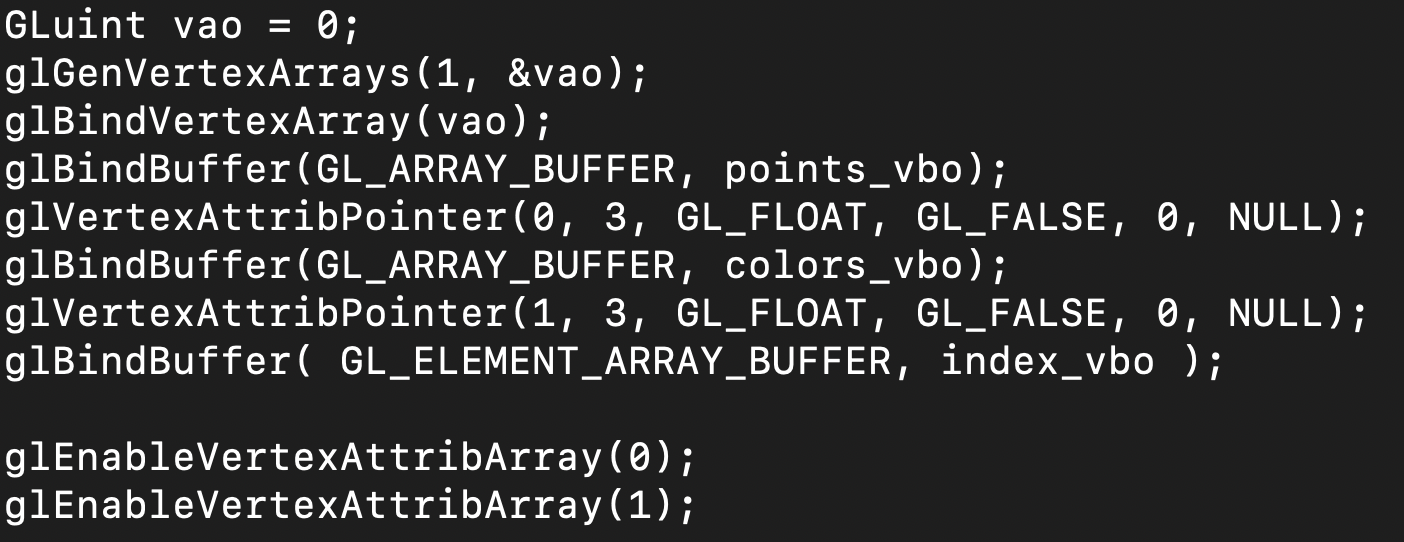 glGenVertexArrays
Just like glGenBuffers, but for VAOs
Asks OpenGL to generate a new VAO for the programmer to work with
That buffer will have a unique identifier (vao)
This unique identifier is useful: lets programmer tell OpenGL which buffer they want to operate on
Next Step in Starter Code:Make a VAO and put VBOs into VAO
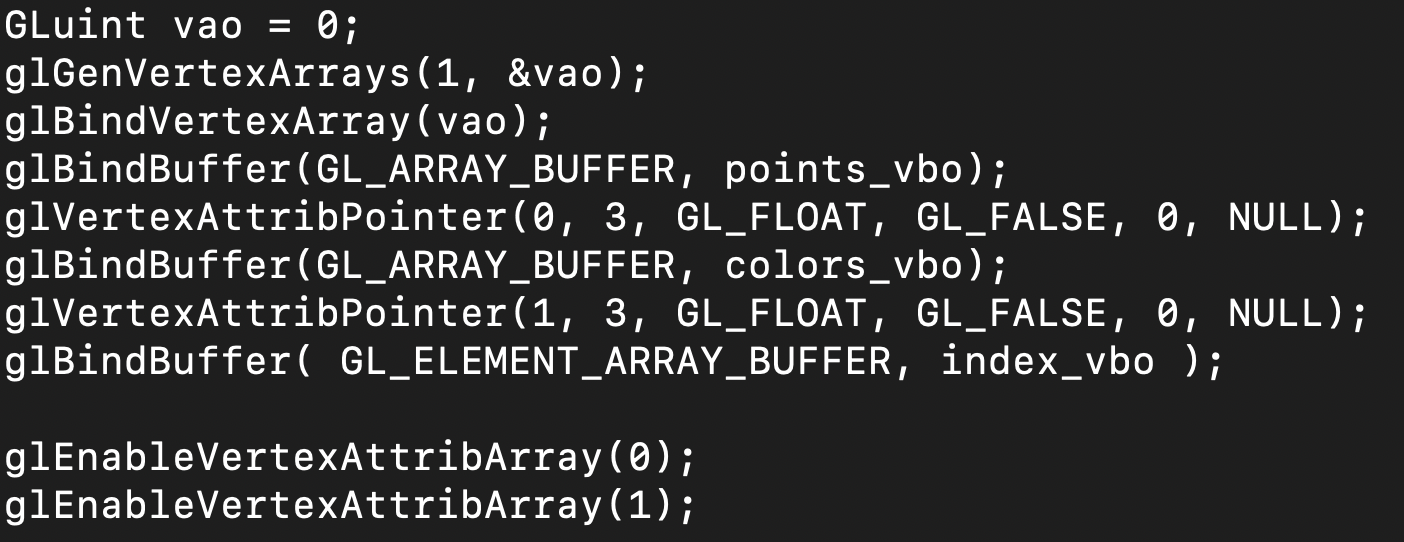 glBindVertexArray
Just like glBindBuffer, but for VAOs
It also makes the buffer “active,” meaning subsequent GL calls will use this buffer
glBindBuffer commands will put the VBOs into this VAO
Next Step in Starter Code:Make a VAO and put VBOs into VAO
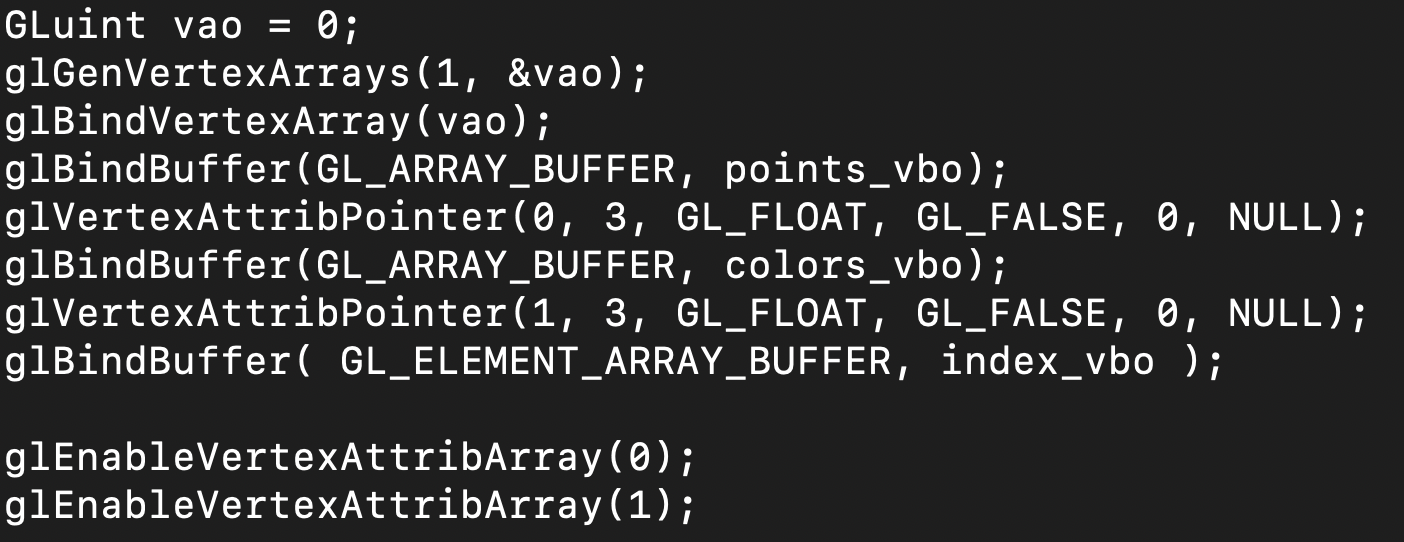 We’ve seen this before!
Further, this code could be tightened up
Could start by building VAO, and then build VBOs are part of the VAO building process
(Call glBindBuffer once, not twice)
I like how Abhishek set it up – easier to understand
Next Step in Starter Code:Make a VAO and put VBOs into VAO
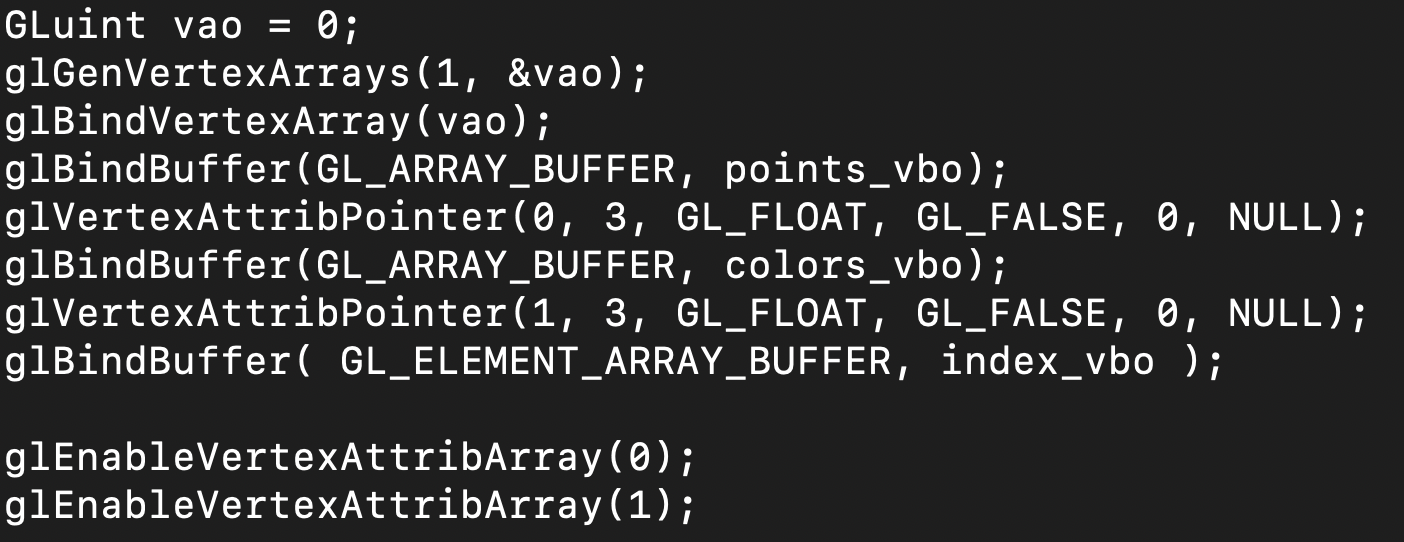 Tells GL how to interpret a VBO within the VAO
This one is for the 0th VBO, which is points_vbo
Arguments:
0: the 0th VBO – goes in “location 0” of the shader program
3: there are 3 values per vertex
GL_FLOAT: they are floats
GL_FALSE: don’t normalize this data
0/NULL: deals with data layout stuff (always 0/NULL for 441)
Next Step in Starter Code:Make a VAO and put VBOs into VAO
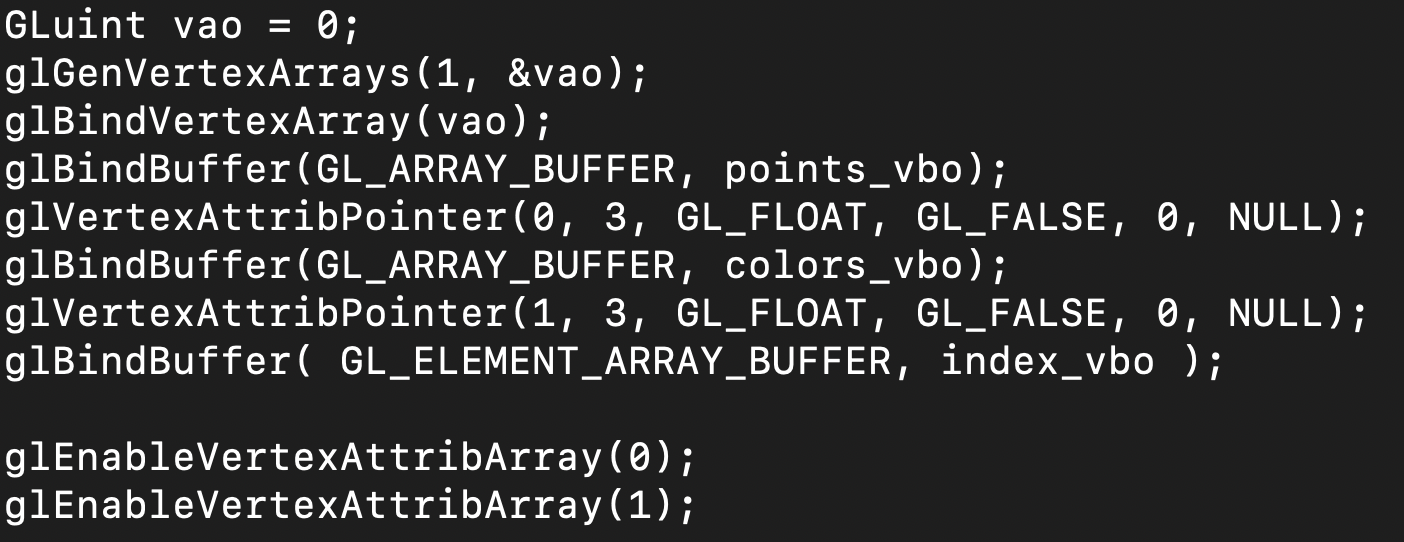 Tells GL how that array 0 (i.e., points_vbo) should be enabled – it should be processed when vao is processed
We always want to enable for 441
Why disable? Improved performance if not using an array
(REPEAT SLIDE FROM PART 2)From Example Program
while (!glfwWindowShouldClose(window)) {
    // wipe the drawing surface clear
    glClear(GL_COLOR_BUFFER_BIT | 				
		       GL_DEPTH_BUFFER_BIT);
    glUseProgram(shader_programme);
    glBindVertexArray(vao);
    // draw points 0-3 from the currently bound VAO
    glDrawElements( GL_TRIANGLES, 6, 
						GL_UNSIGNED_INT, NULL );
     …
glUseProgram, glBindVertexArray, glDrawElements will be discussed later this lecture now
(REPEAT SLIDE FROM PART 2)From Example Program
glBindVertexArray(vao);
    // draw points 0-3 from the currently bound VAO
    glDrawElements( GL_TRIANGLES, 6, 
						  GL_UNSIGNED_INT, NULL );
     …
Tells OpenGL that commands that follow will be for vertex array object “vao”
(REPEAT SLIDE FROM PART 2)From Example Program
glBindVertexArray(vao);
    // draw points 0-3 from the currently bound VAO
    glDrawElements( GL_TRIANGLES, 6, 
						  GL_UNSIGNED_INT, NULL );
     …
Tells OpenGL to draw the elements in the current VAO
And:
GL_TRIANGLES: the indices are describing triangles
6: there are 6 indices (2 triangles total)
GL_UNSIGNED_INT: the indices are unsigned int
NULL: something for fancy array layouts (we don’t need this for 441)
Project 2A
Assigned today, due in one week (Tuesday May 11)
Worth 8% of your grade
Implementing Project 1 within OpenGL
5 phases
Phase 1: install GLFW
Phase 2: run example program
Phase 3: modify VBO/VAO
Phases 4 & 5: shader programs
Please start ASAP on Phase 1-3
Thursday’s lecture will be on Phase 4 & 5
Finish lecture by talking again about compiling shaders
How to Use Shaders
You write a shader program: a tiny C-like program
You write C/C++ code for your application
Your application loads the shader program from a text file
Your application sends the shader program to the OpenGL library and directs the OpenGL library to compile the shader program
If successful, the resulting GPU code can be attached to your (running) application and used
It will then supplant the built-in GL operations
How to Use Shaders: Visual Version
Project2A’
C++ code
Project2A’
binary
g++
reads
text
file
when
running
sends “char *”
version of
program to GL via 
function call
OpenGL 
compiles program, binary made just for
the current 
execution
Program is used
on GPU to support
Project2A’ binary
OpenGL
library
shader program is a binary
shader program
Compiling Shader
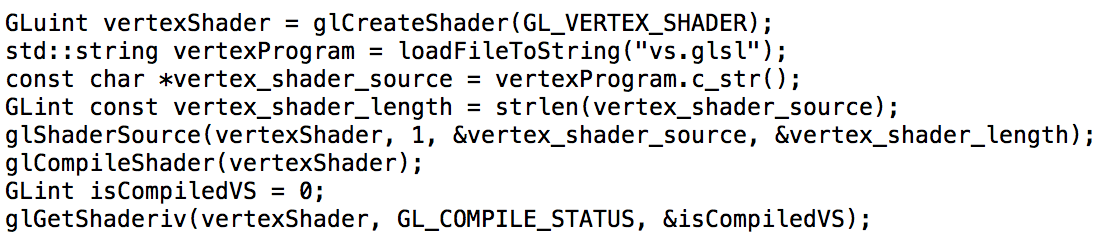 Compiling Shader: inspect if it works
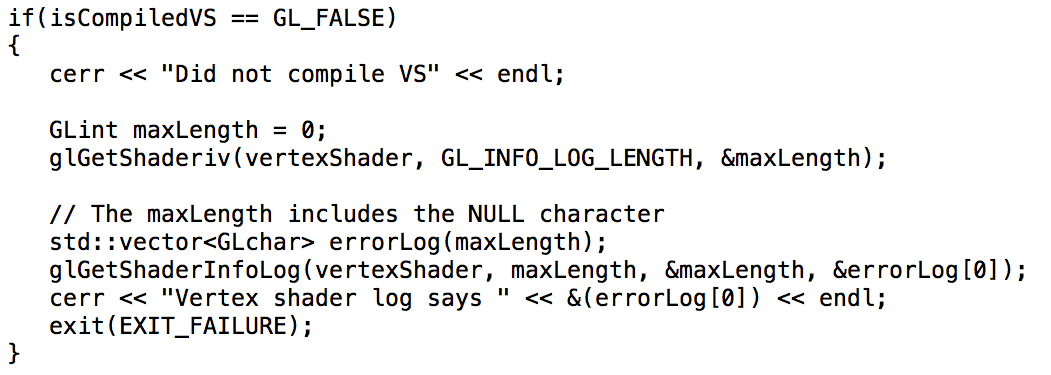 Compiling Multiple Shaders
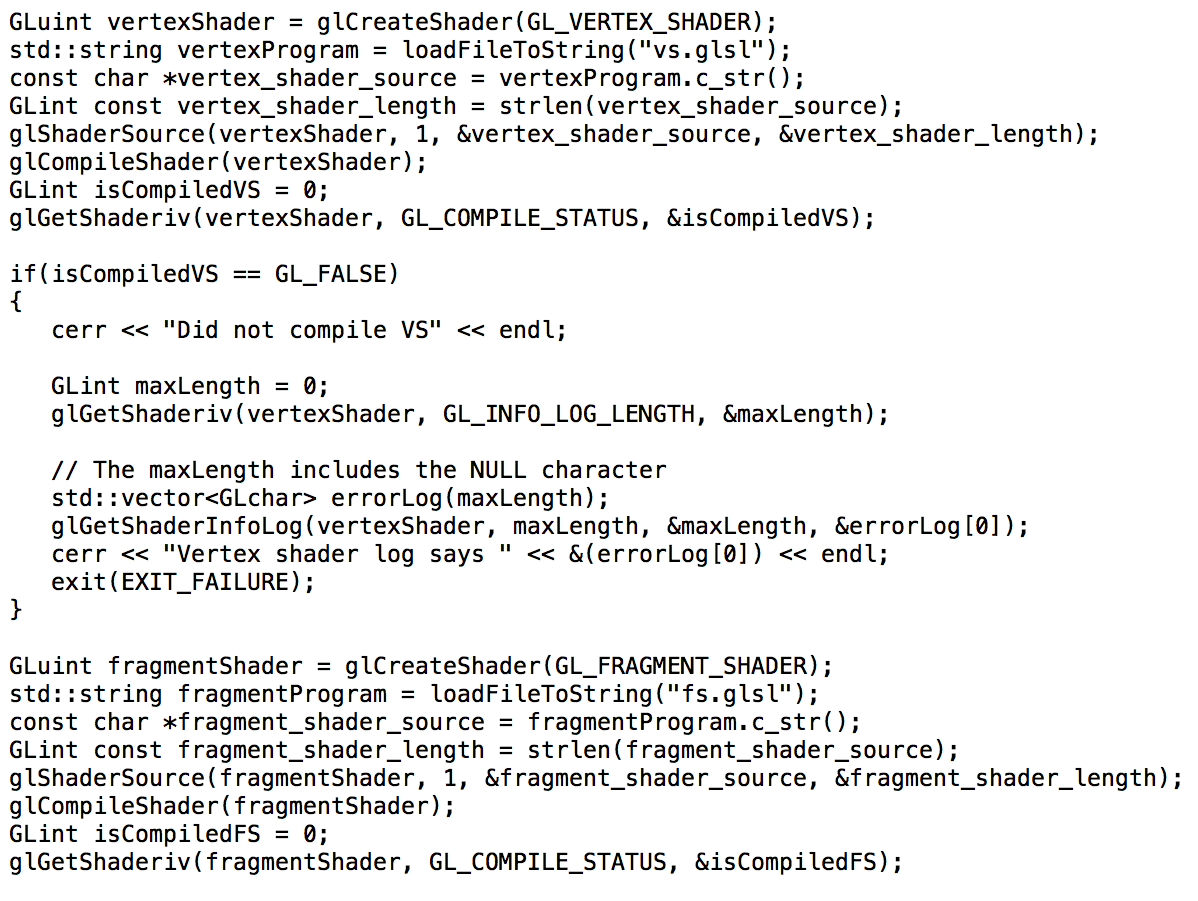 Attaching Shaders to a Program
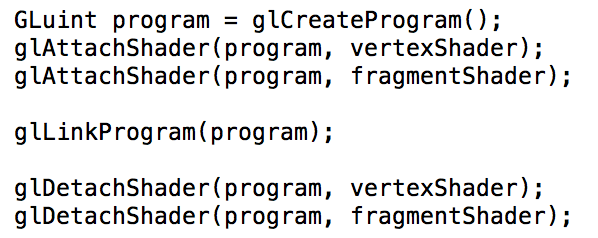 Inspecting if program link worked…
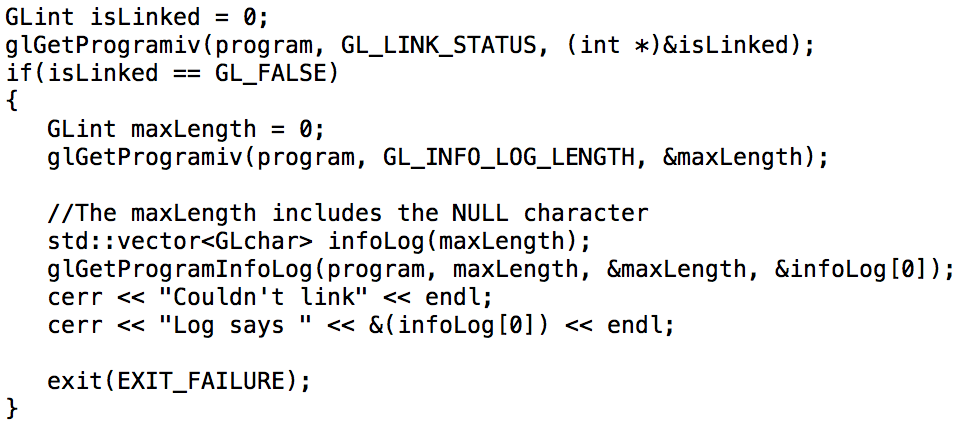 Simplest Vertex Shader
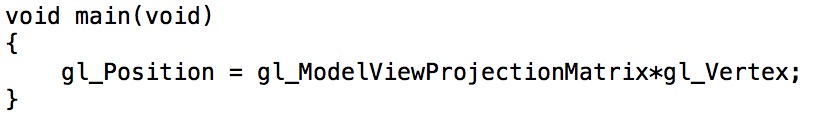 Many built-in variables.
Some are input.
Some are required output (gl_Position).